Community Effect when training a family
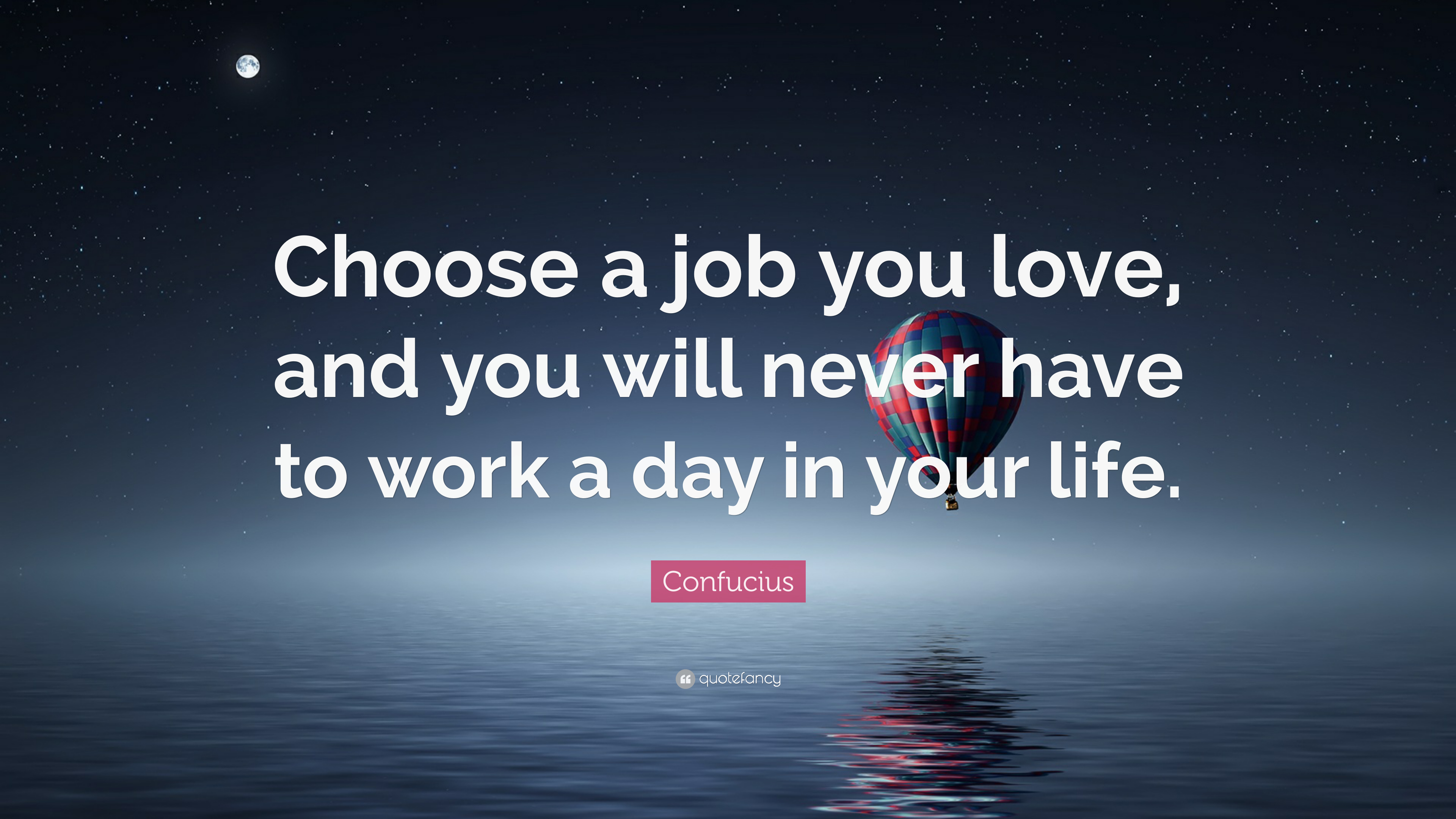 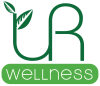 Penny Hyndman R.N.
UR Wellness
Neurofeedback Centre
Community EffectSynchronization Through Chaos
the community training Effect
Hypothesis: The transformative effects of NO brain training is enhanced by training multiple members of the family. 
Predication: If we track the changes in the family unit independently, we will see seamless shifts amongst diverse family members even if they are not training.
[Speaker Notes: Can the transformative effects of NO be enhanced by training the whole family?
What is the community training effect?]
Family Tree : “The community”
Protocol Used: Each member seen in office for assessment & initial session
Personal Unit used with Standard Regular session with standard default music
Zengar pre & post check list of changes used to track shifts
[Speaker Notes: Jack & Grandmother : 6 Sessions in office
Mom, Dad, Uncle # 1 & Family Seen in office
Zengar check list of concerns completed before beginning training & post training
Training then concluded with Home Training Unit
Dad’s girlfriend reluctant to train but began later
Uncle #3 began Home Training with his mother]
Top Concerns:1. Thoughts that won’t leave the mind2. Difficulty organizing tasks3. Difficulty falling sleep4. Nightmares5. HeadachesMain Goal:Help with sleeping and less intrusive thoughts so I can work better at school
[Speaker Notes: Jack’s top concerns and stated goals
Visual graphs of check list of concerns post 10, 20, 30, 40 sessions]
Top Concerns:1. Loss of train of thought2. Block on words3. Waking up early4. Difficulty falling asleepMain Goal:Mental fitness & vitality so I can work!
[Speaker Notes: Grandmothers top concerns and stated goals
Visual graphs of check list of concerns post 10, 20, & 38 sessions]
Top Concerns:1. Mood swings2. Waking up early3. Focus4. Emotional eating5. Marijuana usage daily:3-4 times a dayMain Goal:Reduce marijuana consumption so I can make better decisions & be more present for Jack
[Speaker Notes: Jack’s Mom’s top concerns and stated goals
Visual graphs of check list of concerns post 10 sessions]
Top Concerns:1. Feeling overwhelmed2. Fatigue3. Body pains4. Focus5. Mood swingsMain Goal:Feel less fatigued so I can enjoy my kids more
[Speaker Notes: Uncle # 1 top concerns and stated goal
Visual graph of check list of concerns pre and post 10 sessions]
Top Concerns:1. Loss of train of thought2. Reading problems3. Loss of train of thought4. Inverting #’sMain Goal:Improve my focus and be able to concentrate with math
[Speaker Notes: Top Concerns for cousin #1 and stated goal
Visual graph of check list of concerns pre and post 20 sessions]
Top Concerns:1. Worry2. Panic Attacks3. Feeling anxious4. Body Fatigue5. Mood SwingsMain Goal:Mom: To not need constant reassuringHer: I won’t panic
[Speaker Notes: Cousin #2 top concerns and stated goal
Visual graph of check list of concerns pre and post 20 sessions]
Finding shifts where youleast expect… Awareness Test
[Speaker Notes: Video demonstrating when the practitioner focuses on check list of concerns, the may miss subtle but significant transformations.]
Time Line of training
 & Peniston Flu
[Speaker Notes: Time line of seamless shifts]
Top Concerns:1. Addictions2. Difficulty falling sleep4. Distraction5. Not completing tasks6. Depression & MoodsMain Goal:I be more content in my family, relationships & job
[Speaker Notes: Jack’s Dad’s check list of concerns pre training and at the end of Jack’s 40 sessions
Note: only one session completed by jack’s dad]
Top Concerns:1. Waking up early2. Blocking on words3. Not completing tasks4. Fatigue5. Cigarettes/MarijuanaMain Goal:I focus better and have more energy
[Speaker Notes: Uncle # 2 check list of changes pre training and post Jack’s 40 session
Note uncle only had one training session]